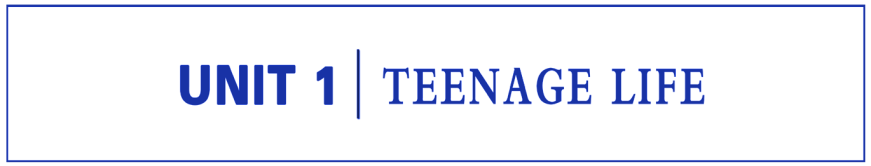 Section Ⅴ Reading for Writing
WWW.PPT818.COM
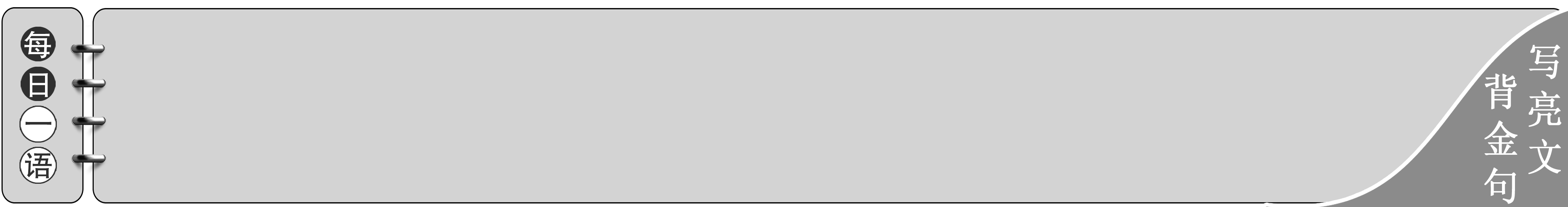 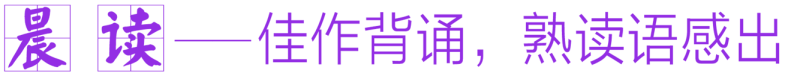 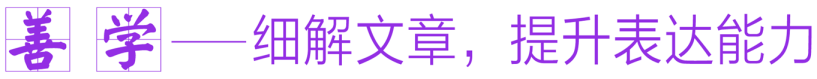